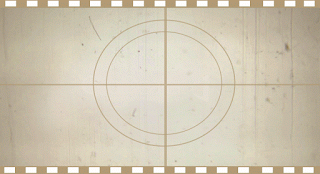 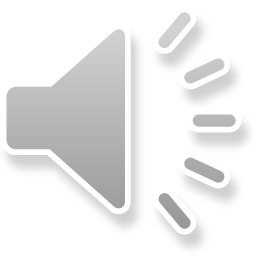 Film
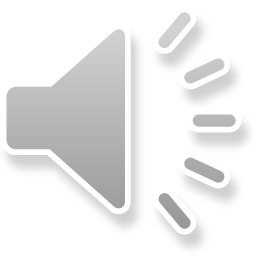 Dall’Universo…
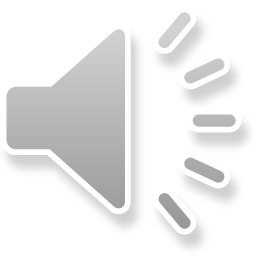 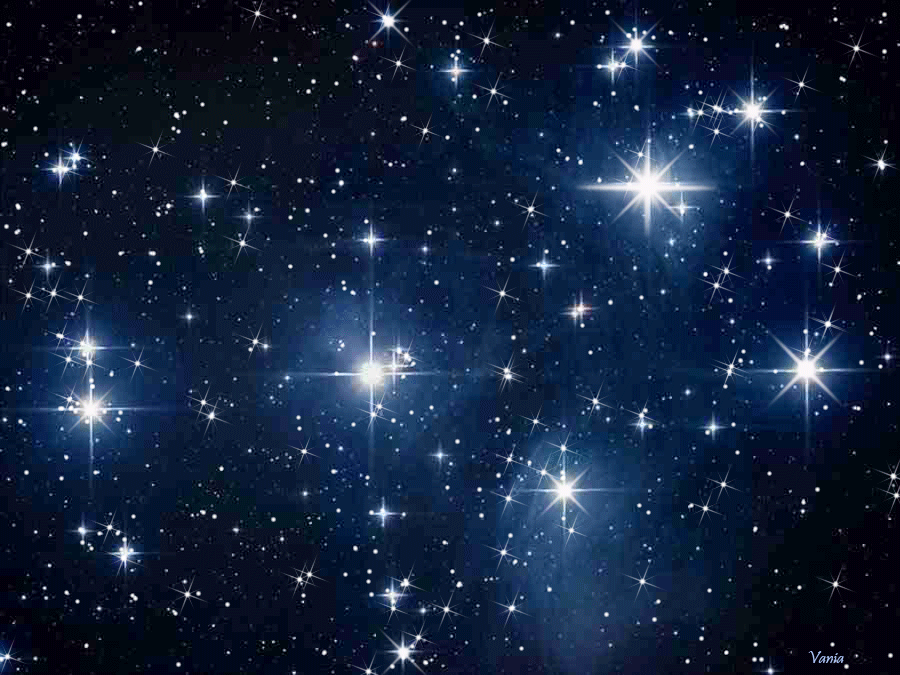 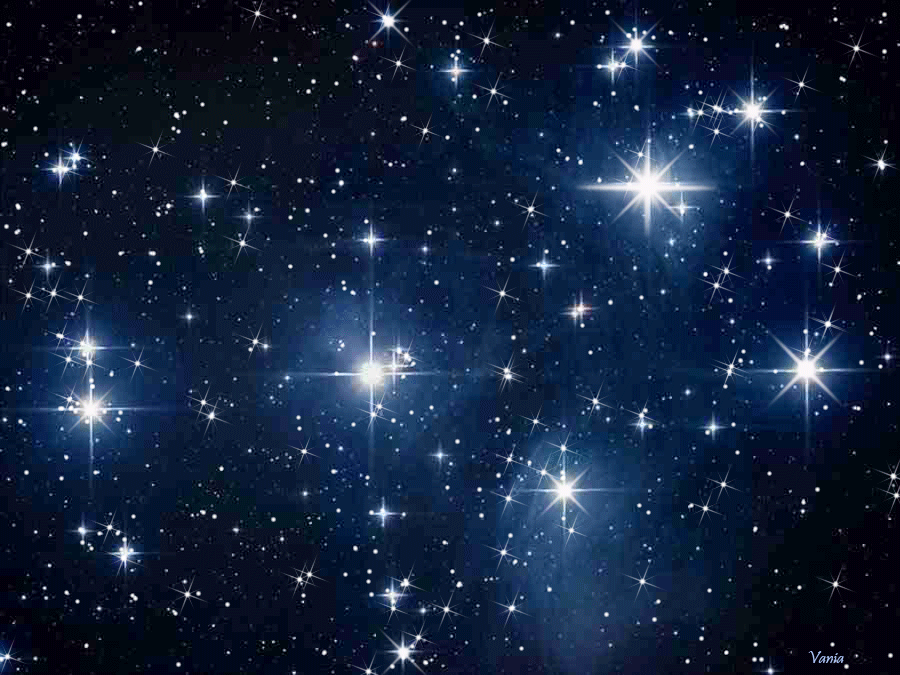 …Alla Via Lattea…
…Al Sistema Solare
Terra
La Terra
Assomiglia ad una sfera
Il reticolato geografico
Meridiano di Greenwich
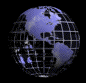 equatore
meridiani
paralleli
La rappresentazione della Terra
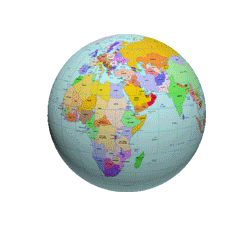 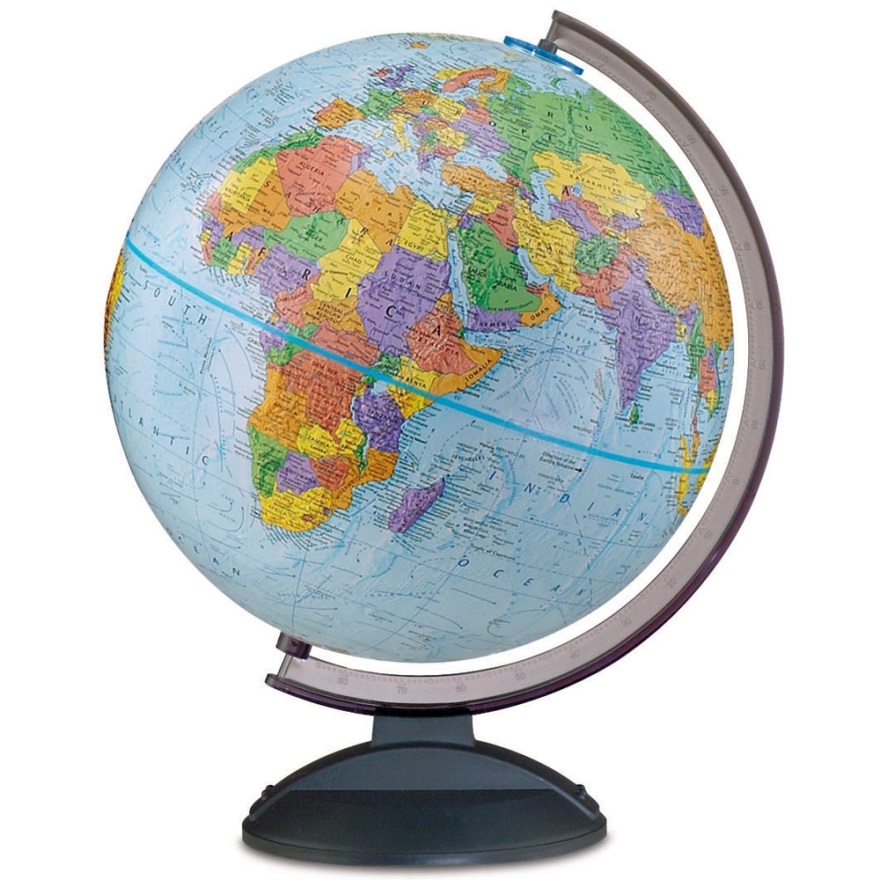 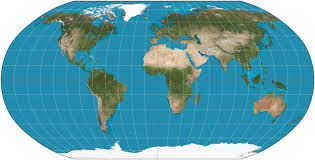 I moti della Terra
Rotazione
Rivoluzione
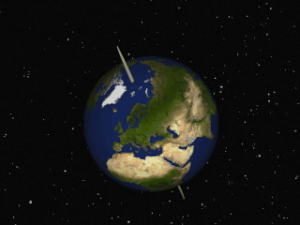 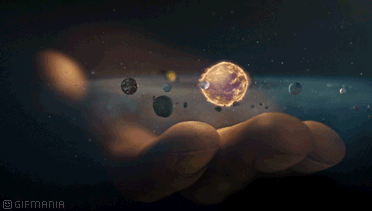 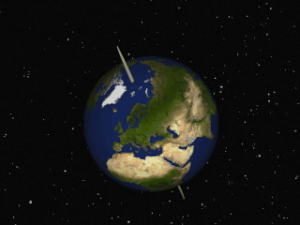 La rotazione
La terra gira attorno al suo asse in 23 ore e 56 min.
Dalla Rotazione derivano …
Il giorno e la notte
Moto apparente del sole       I crepuscoli
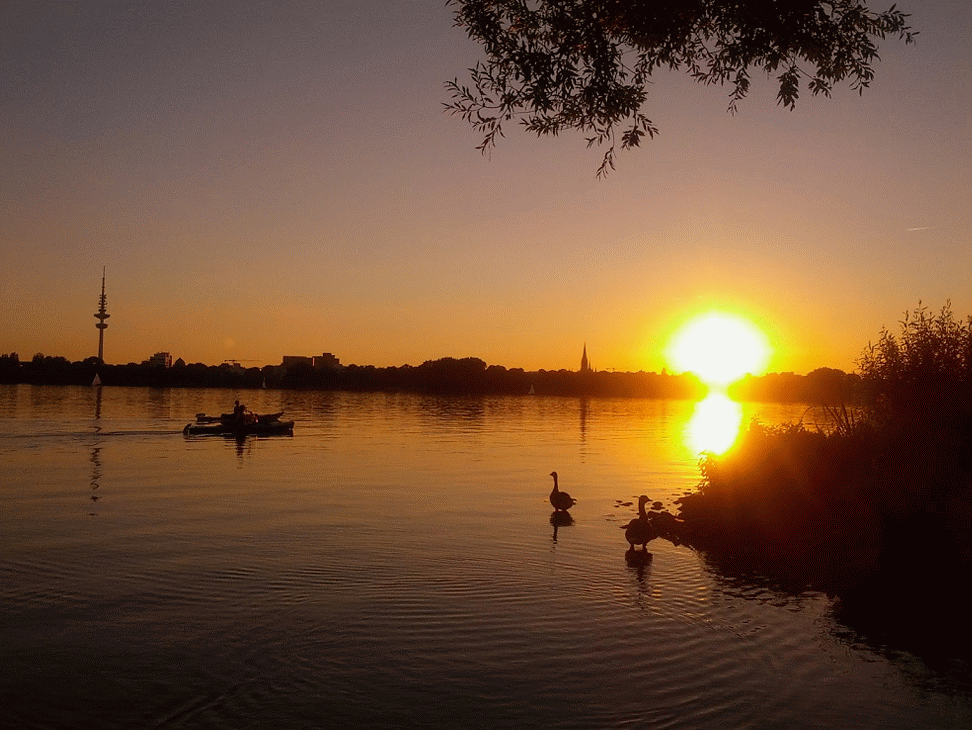 Alba





Tramonto
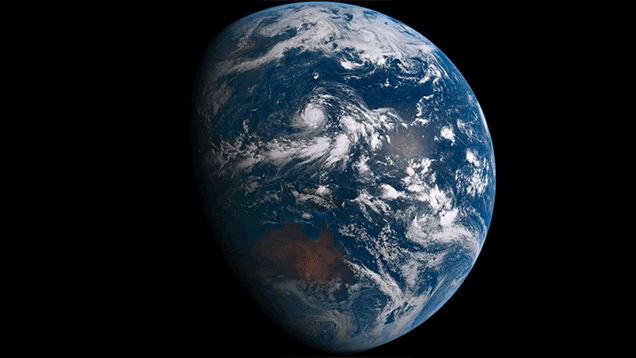 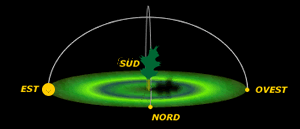 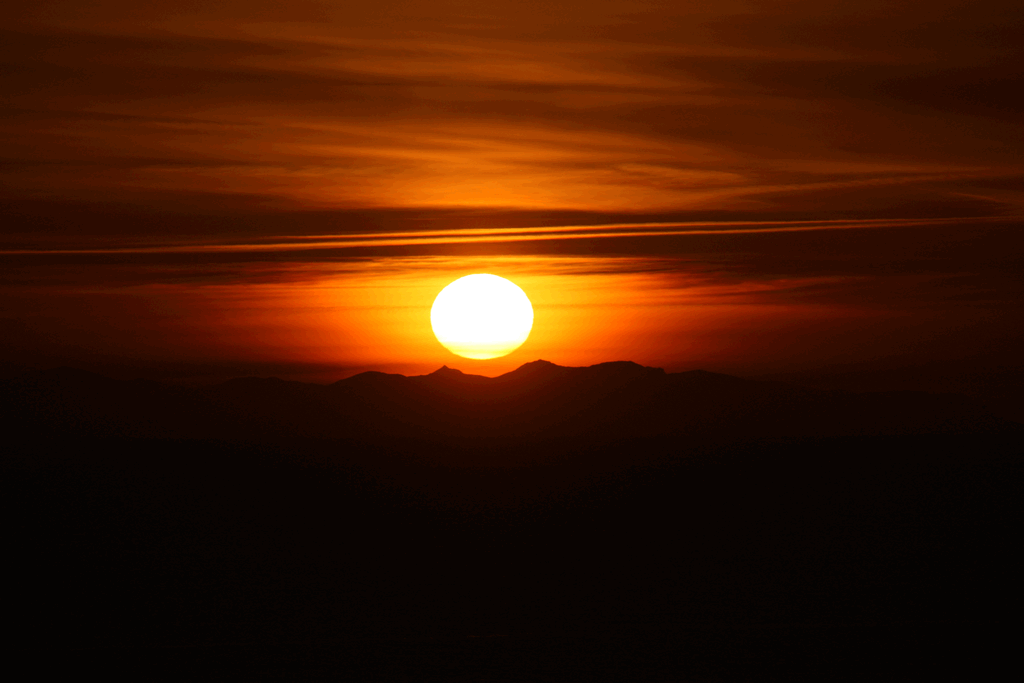 La Rivoluzione
La Terra gira intorno al sole in 365 giorni, 5 ore e 48 minuti
Dalla Rotazione derivano…
Diversa durata                     formazione di 4 stagioni  
del dì e della notte
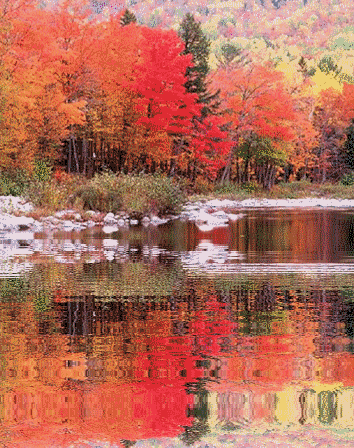 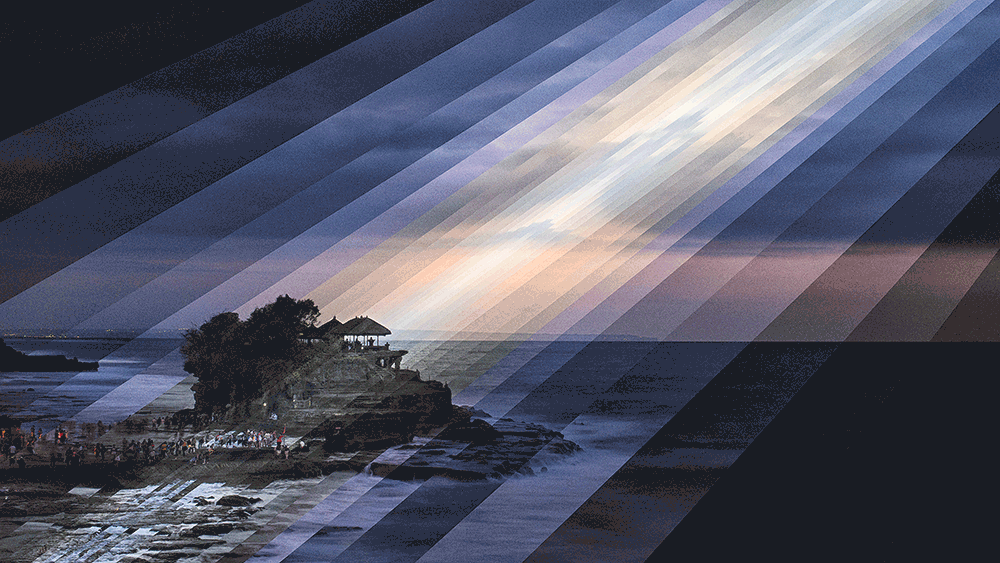 I fusi orari
Differenza tra…
…Ora locale
…Ora civile
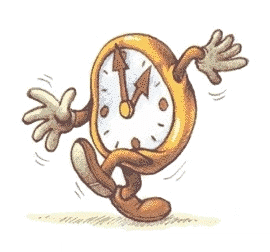 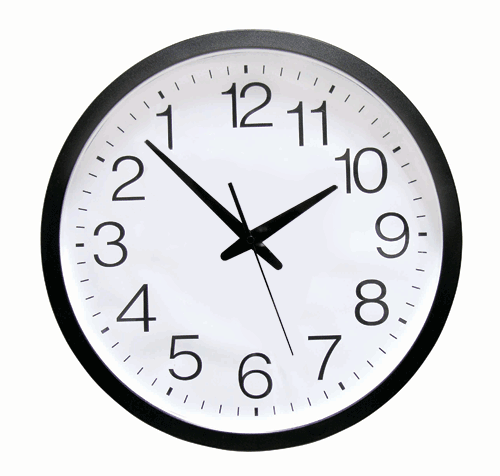 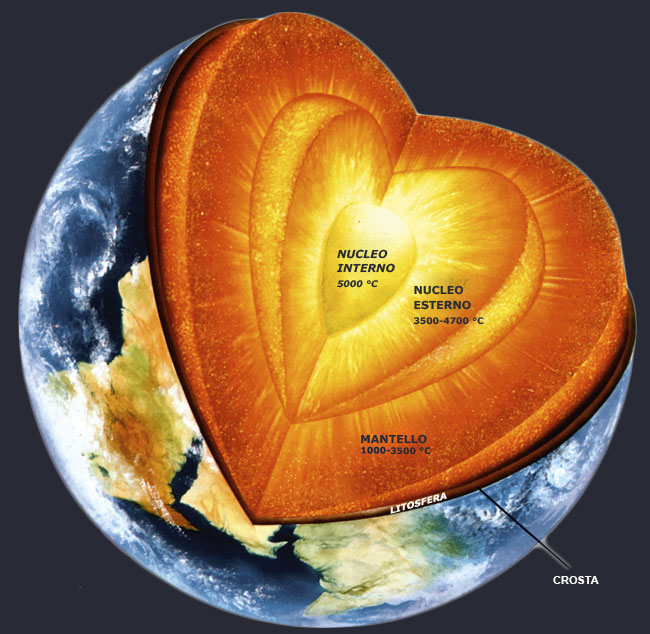 La struttura della Terra
crosta
I Vulcani
Solidificazione
Ci sono vulcani…
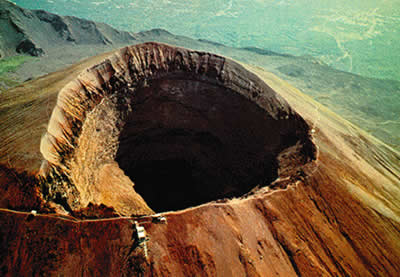 …dormienti
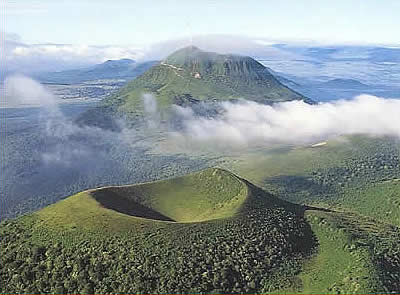 …inattivi
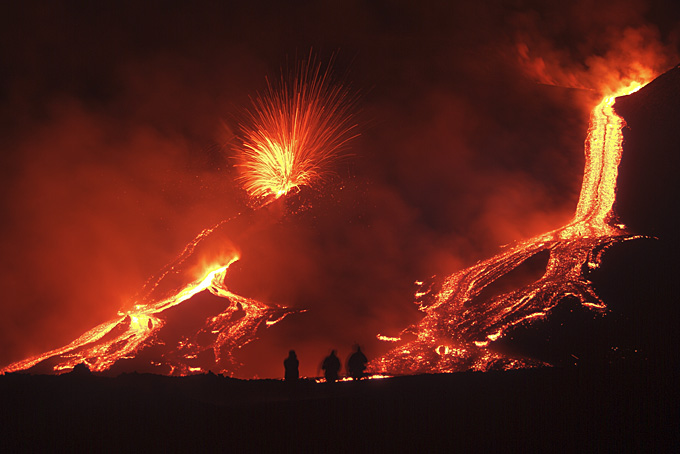 …attivi
Terremoti
Struttura
Ipocentro                     Epicentro
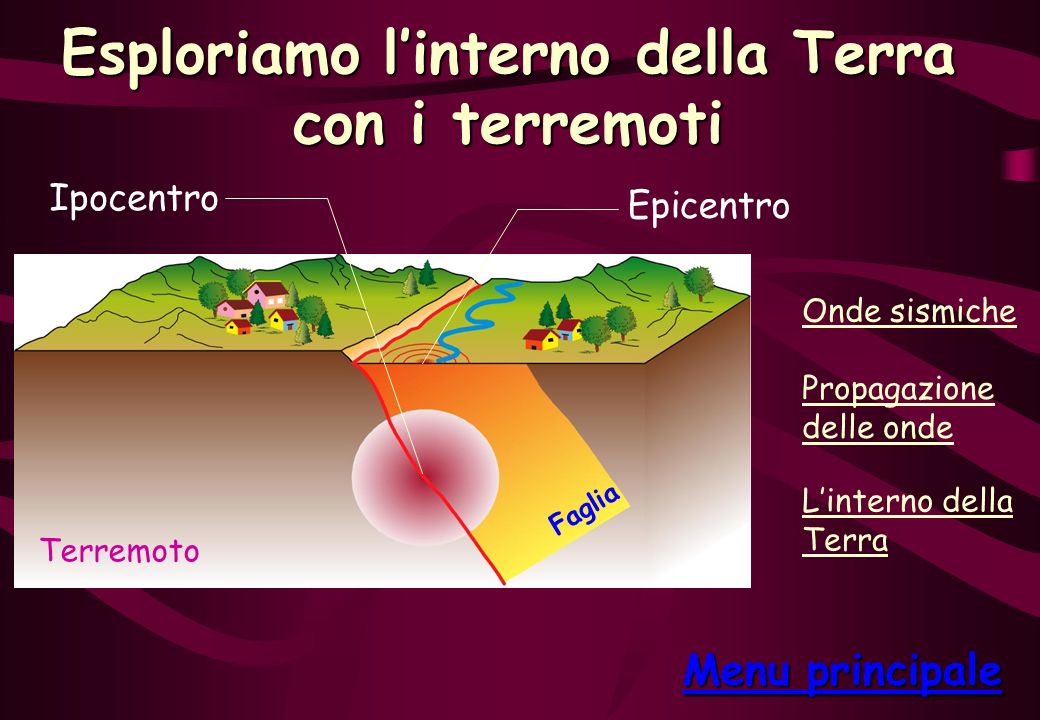 The End
Elisa
Carolina
Giulia
Elena
Camilla